История становления университета и факультета ветеринарной медицины
Создание и этапы преобразования университета
ВУЗ был основан в 1930 году 1 октября. 
Он назывался Северо-Кавказским зоотехническим институтом, так как был один факультет «Зоотехнический». 
В 1939 году создается ветеринарный факультет и институт переименовывают в Ворошиловский зооветеринарный институт.
1941 год  - институт закрывается.
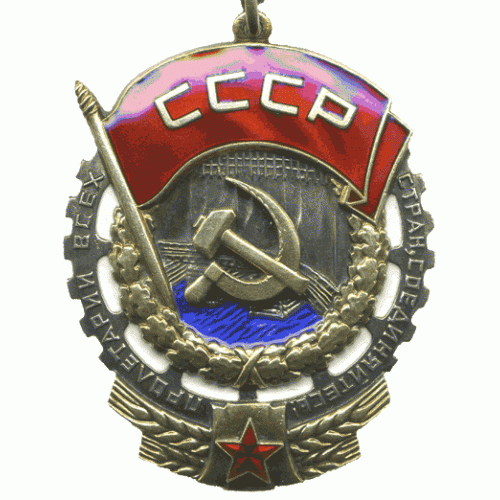 В 1944 году работа института возобновляется и называется Ставропольским государственным сельскохозяйственным институтом. 
В 1976 году институту вручают орден Красного Знамени.

1994 год – Ставропольская государственная сельскохозяйственная академия.
2001 год – Ставропольский государственный аграрный университет.
2011 – пристоен статус «бюджетный».
История создания и современное состояние факультета ветеринарной медицины
К 1939 году уже имелись кафедры:
В 1930 году была создана кафедра физиологии. Первым заведующим кафедрой физиологии животных был ученик академика И.П. Павлова – В.К. Красуцкий, который прибыл из Москвы. На посту заведующего кафедрой физиологии (1930-1941) его сменила кандидат биологических наук, доцент Маргарита Карловна Крымская.
Кафедра анатомии и гистологии была основана в 1932 году докторами ветеринарных наук, профессорами Б.И. Цветковым и Б.К. Гиндце. С 1933 по 1941 годы кафедрой руководил доцент Борис Александрович Логгинов, который был одновременно и деканом ветеринарного факультета.
Кафедра патанатомии была основана в 1944 году доктором ветеринарных наук, профессором, заслуженным деятелем наук Российской Федерации Александром Николаевичем Смирновым, который оставался ее бессменным руководителем до своей смерти в 1968 году. Впоследствии кафедре патанатомии было присвоено его имя.
Кафедра хирургии образована в 1946 году. Ее организаторами были доценты Павел Алексеевич Рассказовский и Алексей Арсеньевич Боголюбов. В 1990 году кафедра физиологии и кафедра хирургии были объединены в одну кафедру, и заведующим объединенной кафедры был избран Ф.А. Мещеряков, д. биол. наук, профессор. 
Кафедра акушерства в своем развитии прошла большой путь. Она была организована в 1946 году, и ее первым заведующим был доцент Ф.Т. Панасенко, он заведовал до 1953 года.
Как самостоятельная кафедра акушерства была вновь организована в 1967 году ее первым заведующим стал кандидат ветеринарных наук, доцент В.Я. Никитин. 
С 1968 по 1983 год профессор В.Я. Никитин избирался деканом ветеринарного факультета.
В 1983 году В.Я. Никитин назначен проректором института по научно-исследовательской работе, а в 1984 году – приказом Министерства сельского хозяйства СССР назначен ректором Ставропольского сельскохозяйственного института, который впоследствии был преобразован в Ставропольскую государственную сельскохозяйственную академию. Возглавлял ее профессор В.Я. Никитин до марта 1999 года, одновременно заведуя кафедрой акушерства до сентября 2010 года.
Кафедра микробиологии была создана 8 сентября 1944 года. Ее организатором и первым заведующим был доктор ветеринарных наук Николай Иванович Николаенко.
В 1963 году при кафедре микробиологии было открыто вирусологическое отделение. 
Кафедра эпизоотологии была организована 12 февраля 1945 года. Ее организатором и заведующим был переведенный из Кировского зооветинститута доктор ветеринарных наук, профессор Александр Алексеевич Банников, который заведовал ею до 1974 года.
В 1946-1949 годы кафедру внутренних незаразных болезней возглавлял доктор ветеринарных наук, профессор Валерий Павлович Сидоров.
Кафедра фармакологии и биохимии была основана в 1946 году доктором ветеринарных наук, заслуженным деятелем науки РСФСР, кавалером ордена Ленина, дипломантом ВДНХ Софьей Григорьевной Сидоровой.
Кафедра паразитологии была основана в 1947 году. Ее организатором и первым заведующим был кандидат ветеринарных наук, доцент Сергей Николаевич Никольский.
В настоящее время организационная структура факультета :
Декан – Скрипкин Валентин Сергеевич, кандидат ветеринарных наук, профессор

Зам. декана по учебной работе – Агарков Александр Викторович, кандидат ветеринарных наук,  доцент

Зам. декана по воспитательной работе – Медведева Екатерина Павловна

Зам. декана по научной работе – Растоваров Евгений Иванович, кандидат с/х наук, доцент
На факультете имеется 4 кафедры:
1. Кафедра паразитологии и ветсанэкспертизы, анатомии и патанатомии им. профессора С.Н.Никольского.
Заведующая, доктор биологических наук, 
				доцент – Дилекова Ольга
					        Владимировна
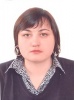 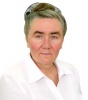 Профессора: 
Луцук Светлана Николаевна, доктор ветеринарных наук, профессор.


Порублев Владислав Анатольевич,
 доктор биологических наук

Толоконников Василий Петрович, 
доктор ветеринарных наук
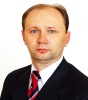 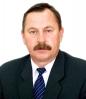 2. Кафедра терапии и фармакологии
Зав. кафедрой Оробец Владимир Александрович, доктор ветеринарных наук, профессор

Профессора: 
Валерий Анатольевич Беляев – доктор ветеринарных наук,
 Сократ Авраамович Позов – доктор ветеринарных наук
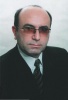 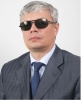 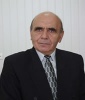 Киреев Иван Валентинович – доктор биологических наук



Багамаев Багама Манапович – 
Доктор ветеринарных наук.
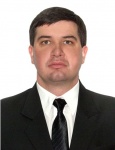 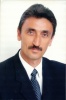 3. Кафедра физиологии, хирургии и акушерства
Заведующий кафедрой – Квочко Андрей Николаевич, доктор биологических наук, профессор.
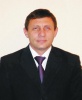 Воронин Михаил Алексеевич – кандидат биологических наук



Хоришко Петр Анатольевич – кандидат биологических наук
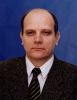 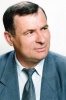 Белугин Николай Васильевич – кандидат ветеринарных наук
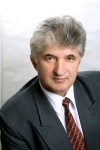 4. Кафедра эпизоотологии и микробиологии
Заведующая кафедрой – Ожередова Надежда Аркадьевна, доктор ветеринарных наук, профессор

Профессора:
Дмитриев Анатолий Федорович – доктор биологических наук
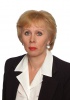 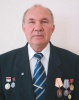 Николаенко Василий Павлович – доктор ветеринарных наук;



Заерко Виктор Иванович – доктор ветеринарных наук;
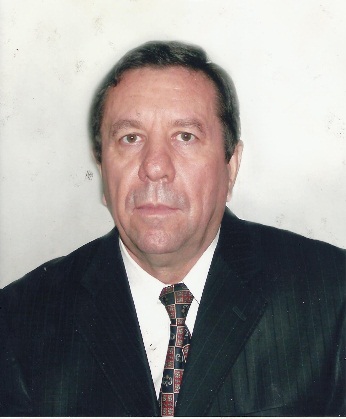 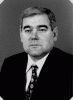